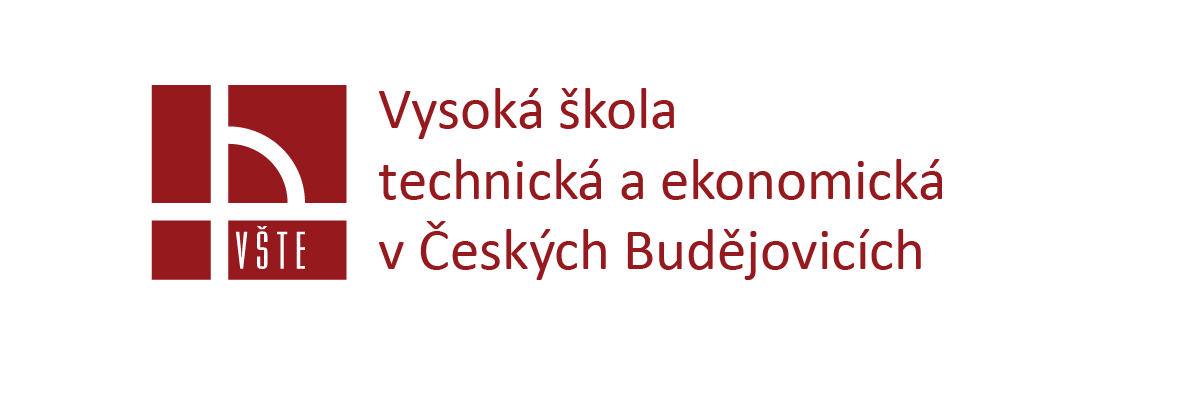 OBHAJOBA PRAXE
Ústav podnikové strategie
Adéla Majerová, UČO: 29882
České Budějovice, LS 2024
Představení míst vykonávání praxe
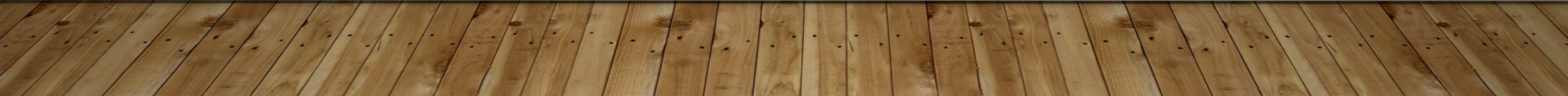 1. MK správní společnost s.r.o.
IČO: 28159365
Založena  4.9.2012
Služby které poskytuje:
správu nájemních vztahů,
vedení účetnictví
Controlling
HR
Technickou údržbu nemovitostí
Vybírání nájemného a další související činnosti
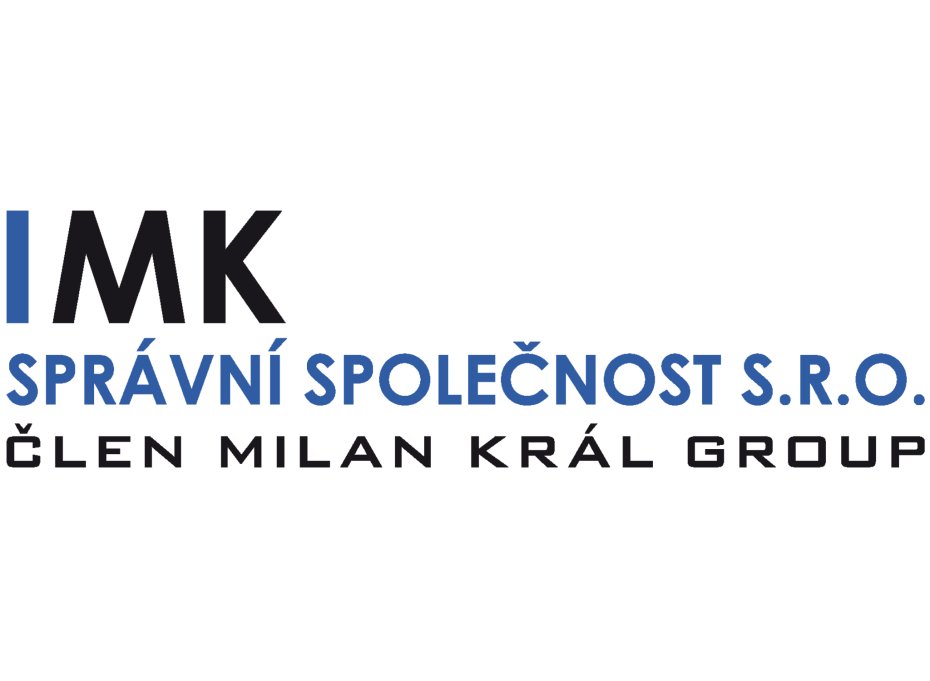 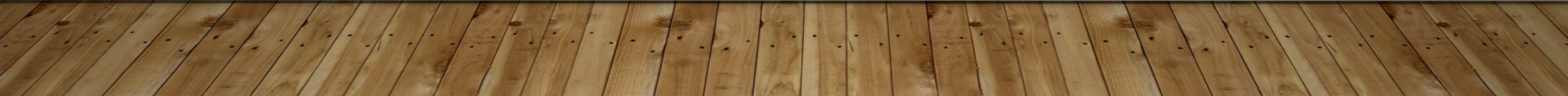 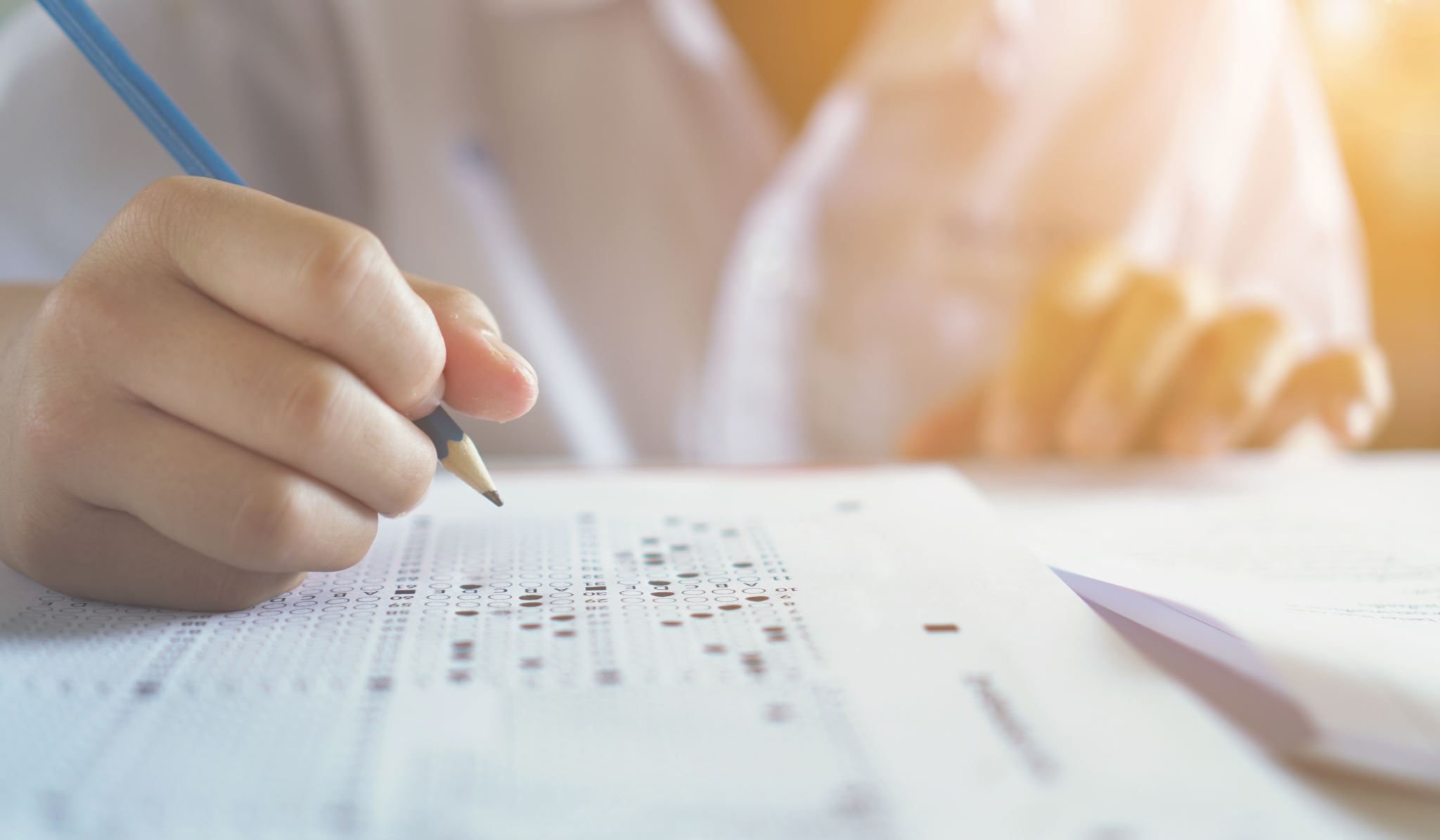 Náplň a průběh praxe
Období: 2019 – dosud – senior účetní
evidence rozpracovanosti,
controlling nákladů a výnosů středisek společnosti,
inventarizace účtů – měsíční, roční, 
faktury vydané (přefakturace služeb v holdingu),
odsouhlasení závazků a služeb,
uzávěrkové operace,
vyúčtování soukromích jízd zaměstnanců ke mzdám
faktury přijaté (tuzemské, zahraniční),
 pokladní doklady přijaté i vydané,
 skladové hospodářství
- evidence DHM, DNM, 
 bankovní výpisy,
zpracování Silniční daně
- evidence cash poolingu v holdingu,
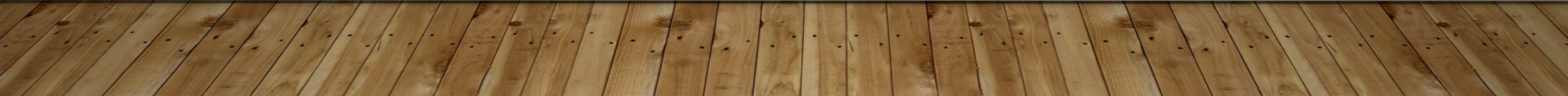 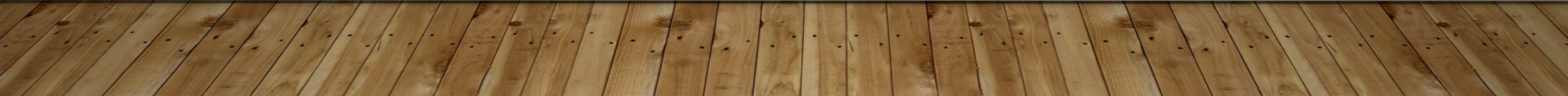 2. JTV a.s.
IČO: 25156527
Založena 1.12.1996
Klíčový hráč na trhu v oblasti informačních a komunikačních technologií.
Poskytuje široké škály služeb, včetně marketingové propagace odběratelů.
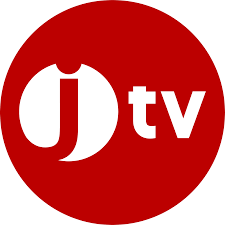 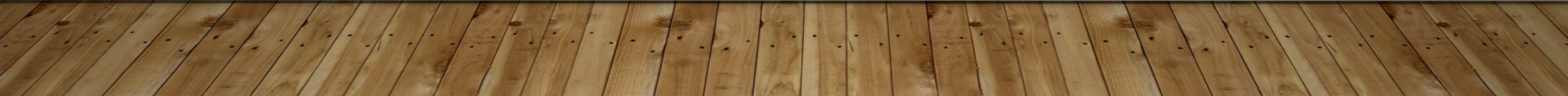 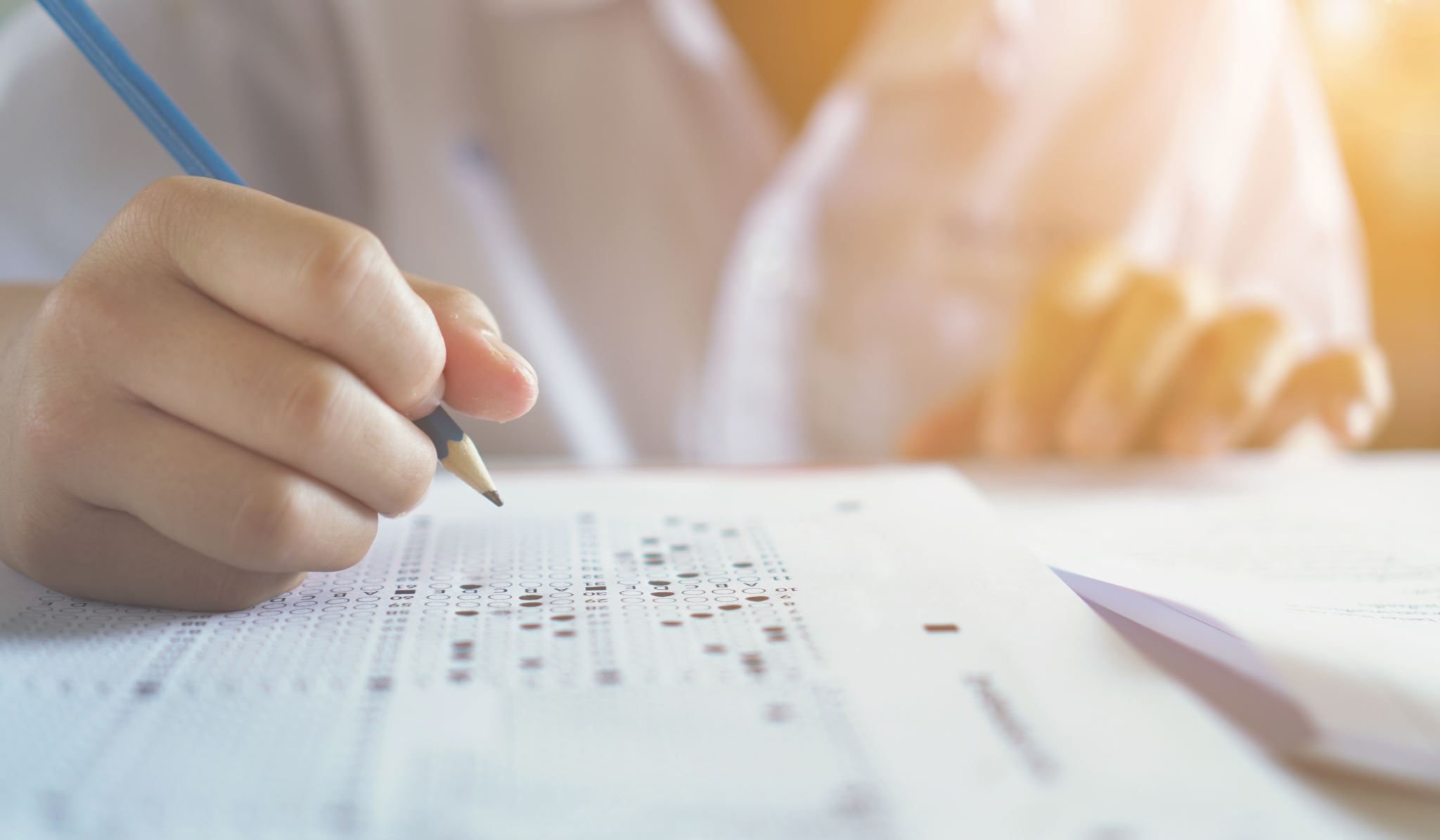 Náplň a průběh praxe
období: 2015 obchodní zástupce
Spoty pro vysílání v krajské televizi – vymyšlení reklamního spotu, výroba spotu, finální vyhodnocení úspěšnosti kampaně, cenotvorba 
Zajištění smluv a fakturace
Komunikace s odběrateli a vytváření nového odběratelského portfolia firmy
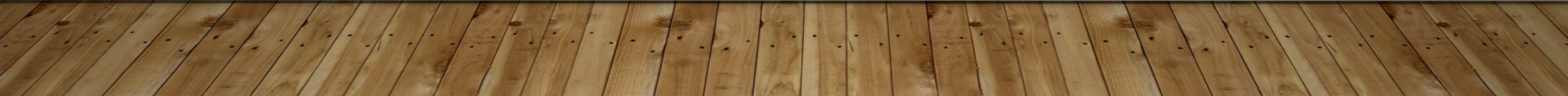 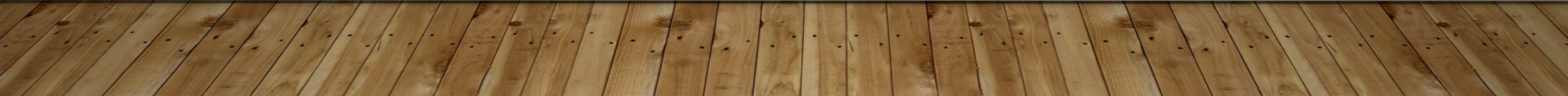 3. CB auto, a.s.
IČO: 26031868
Založena 1.1.2001 
Hlavní činností společnosti CB auto a.s. je prodej nových i ojetých vozidel různých značek a typů.
Kromě prodeje vozidel poskytuje také široké spektrum servisních služeb, včetně pravidelné údržby, oprav mechanických a karosářských vad, diagnostiky a dalších servisních prací.
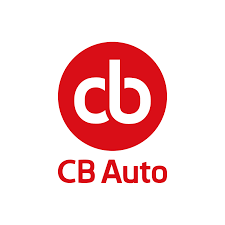 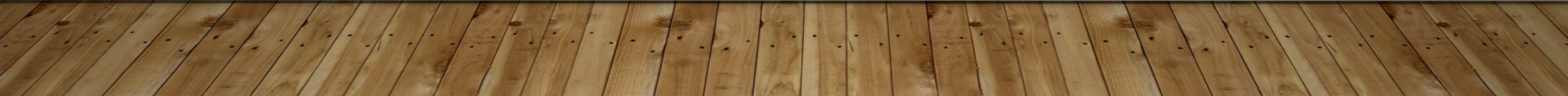 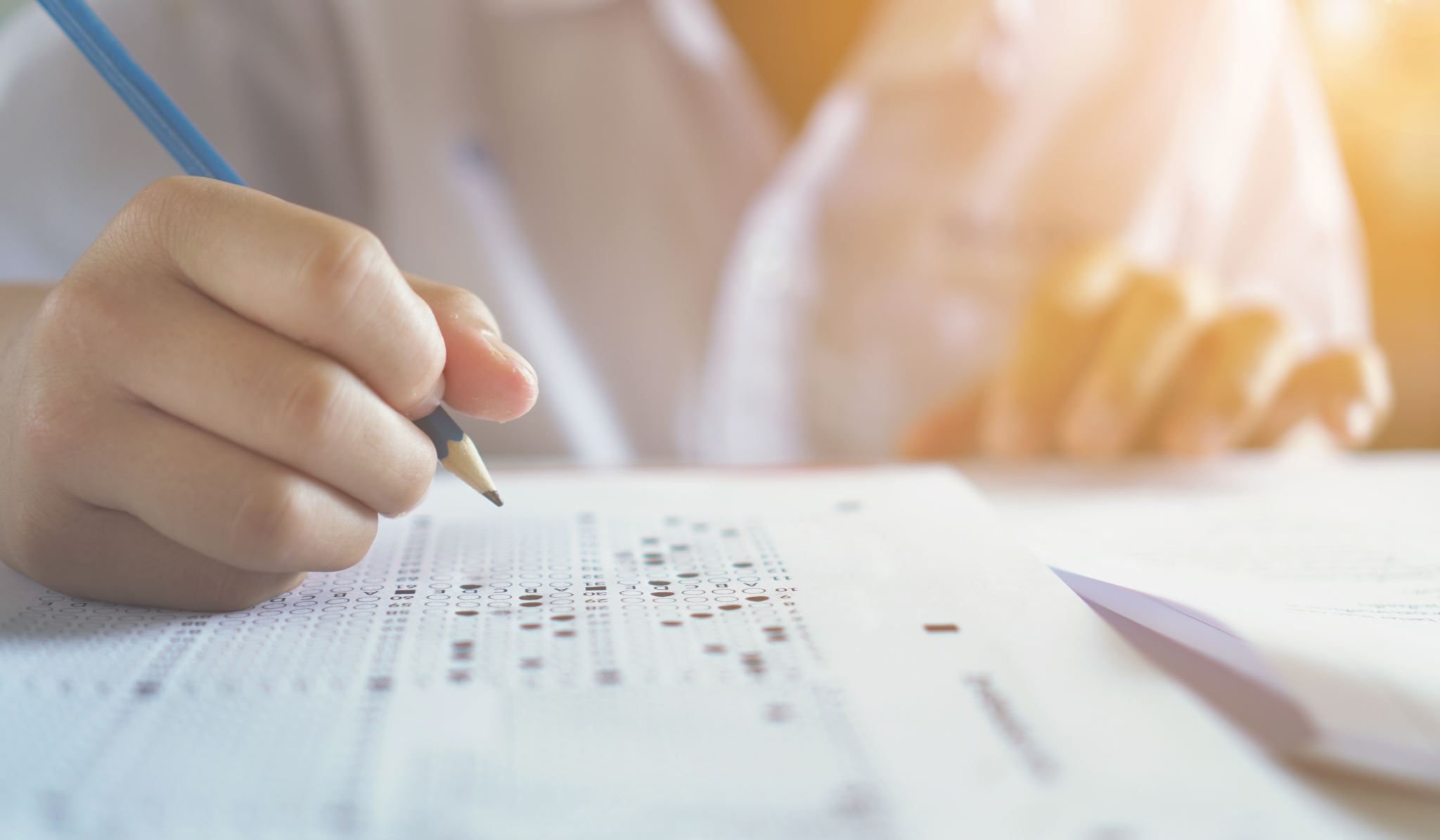 Náplň a průběh praxe
období: 2013-2014 – provozní účetní
Faktury přijaté (tuzemské, zahraniční)
Pokladní doklady přijaté i vydané
Skladové hospodářství
Evidence DHM 
Bankovní výpisy
Zpracování Silniční daně
Inventarizace účtů – měsíční 
Faktury vydané.
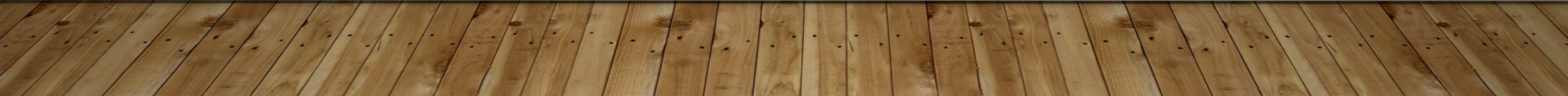 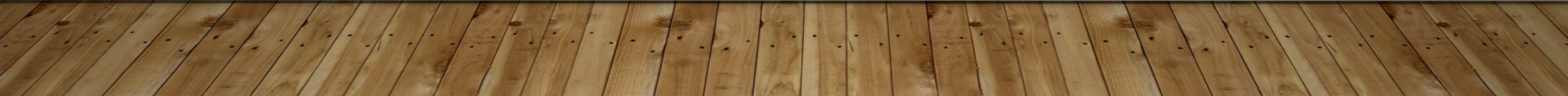 4. CRIF – Czech Credit Bureau,  a.s.
IČO: 26212242
Založena byla 21.11.2000
Přední společností v oblasti poskytování informačních služeb a řízení rizik v oblasti financí a úvěrů
Poskytování informačních služeb týkajících se kreditní historie, bonity a platební schopnosti subjektů. To zahrnuje poskytování kreditních zpráv, scoringových modelů, monitorování úvěrových rizik a dalších služeb souvisejících s finanční analýzou a řízením rizik.
 
.
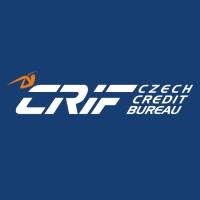 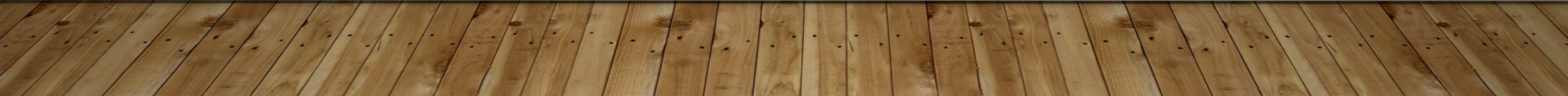 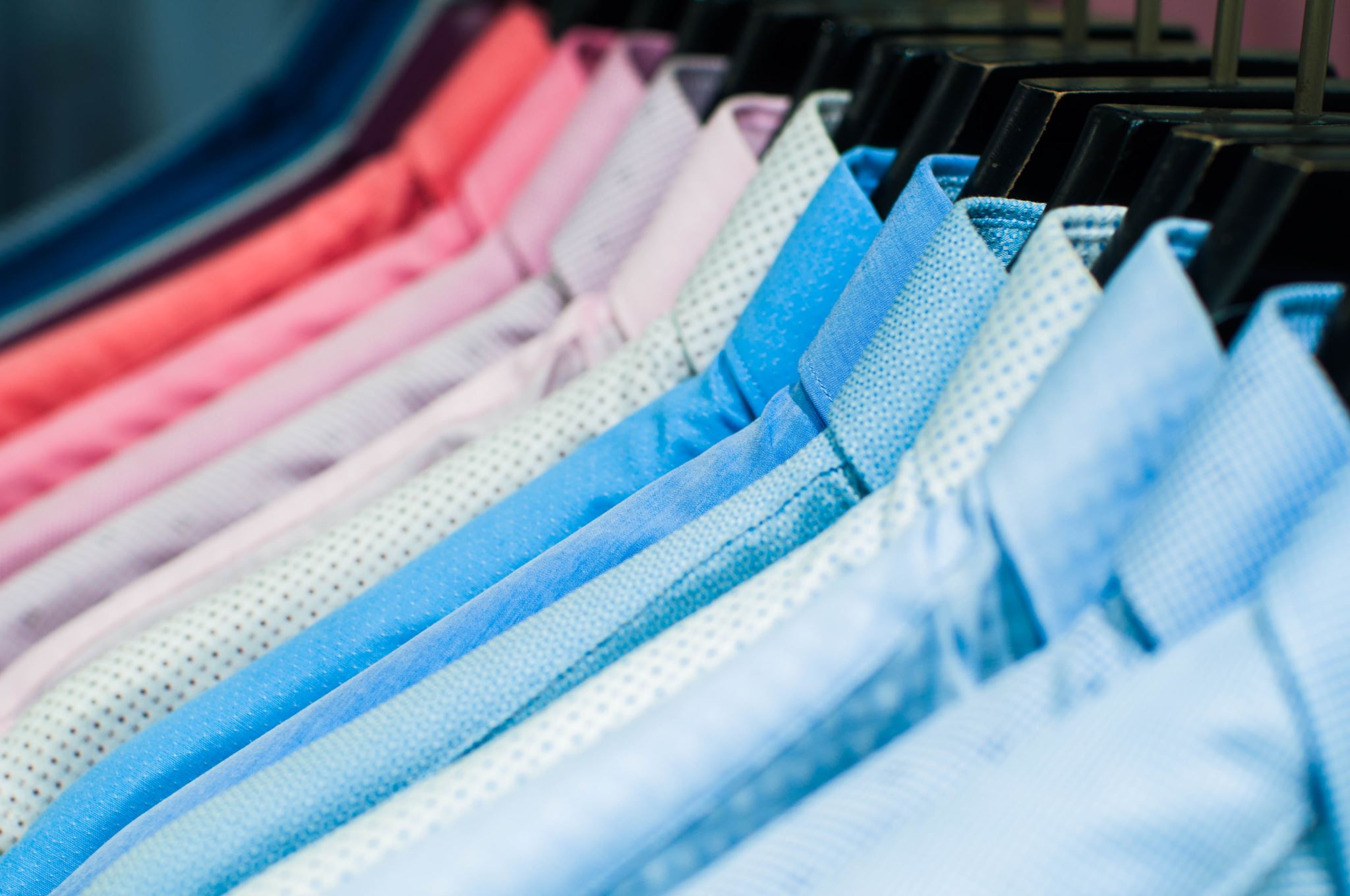 Náplň a průběh praxe
období: 2011-2012 back office assistant
Řízení zásob kancelářských potřeb
Plánování služebních cest – příprava podkladů a vyplácení diet, objednávaní letenek
Pokladní evidence
Příprava a výdej stravenek zaměstnancům
Příprava podkladů ke schůzkám s odběrateli
Komunikace s mateřskou společností v Bologně (Itálie)
Příprava meetingů, teambuildingové snídaně
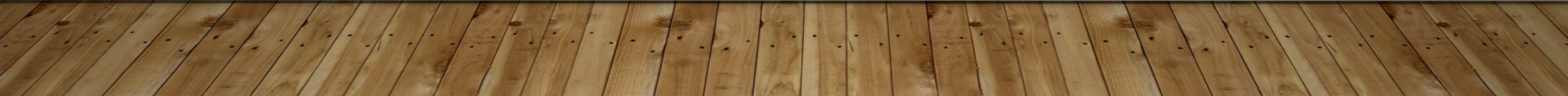 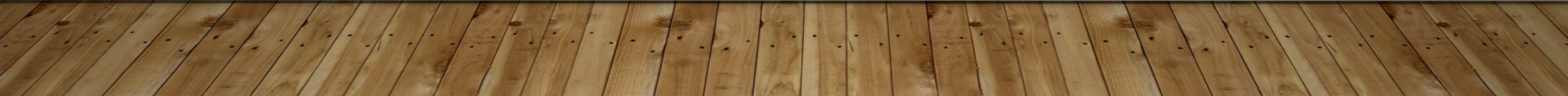 5. GASTRO-TREND s.r.o.
IČO: 28090179
Založena 1.10.2008
Působící v oblasti gastronomického průmyslu a dodávky vybavení pro restaurace a gastronomické zařízení.  
.
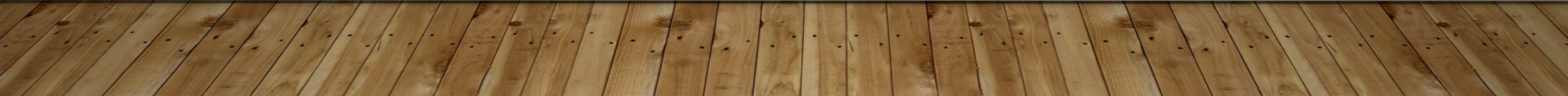 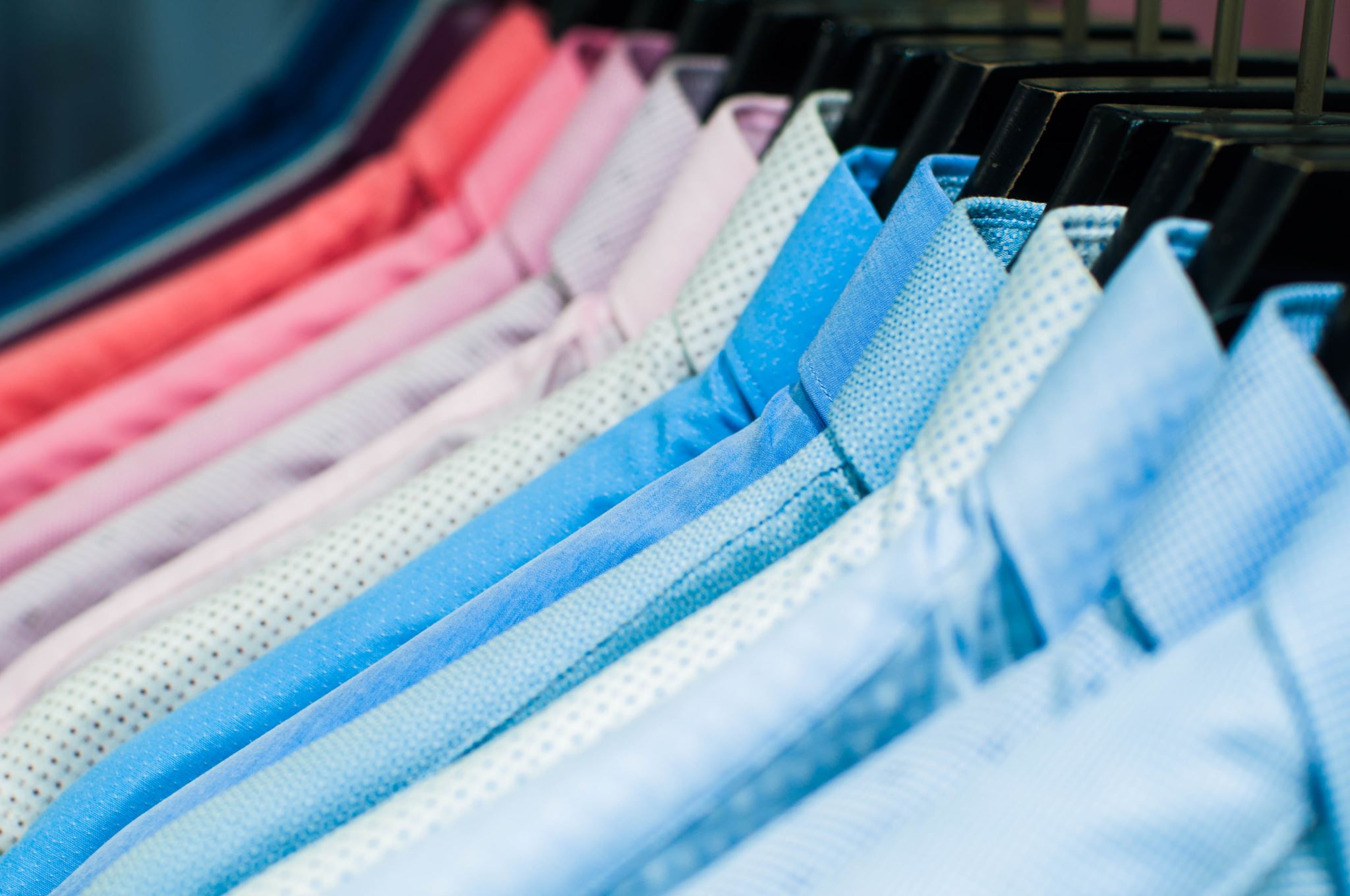 Náplň a průběh praxe
období: 2016-2018 asistentka
Podklady pro API a pro Státní zkušební ústav
Průzkum a analýza trhu v okolních státech – konkurence, cenotvorba pro zahraniční trh, navázání spolupráce s místními firmami
Náklady na vstup na trh, včetně nákladů na překlady do němčiny a vytvoření marketingového plánu
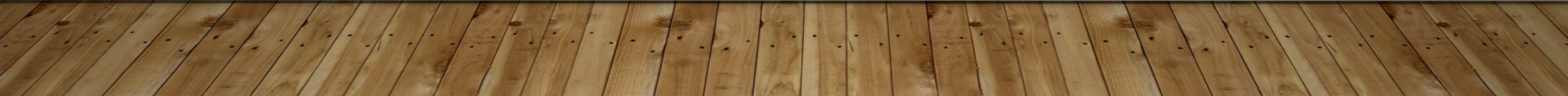 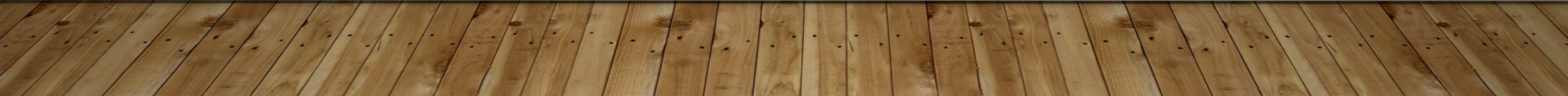 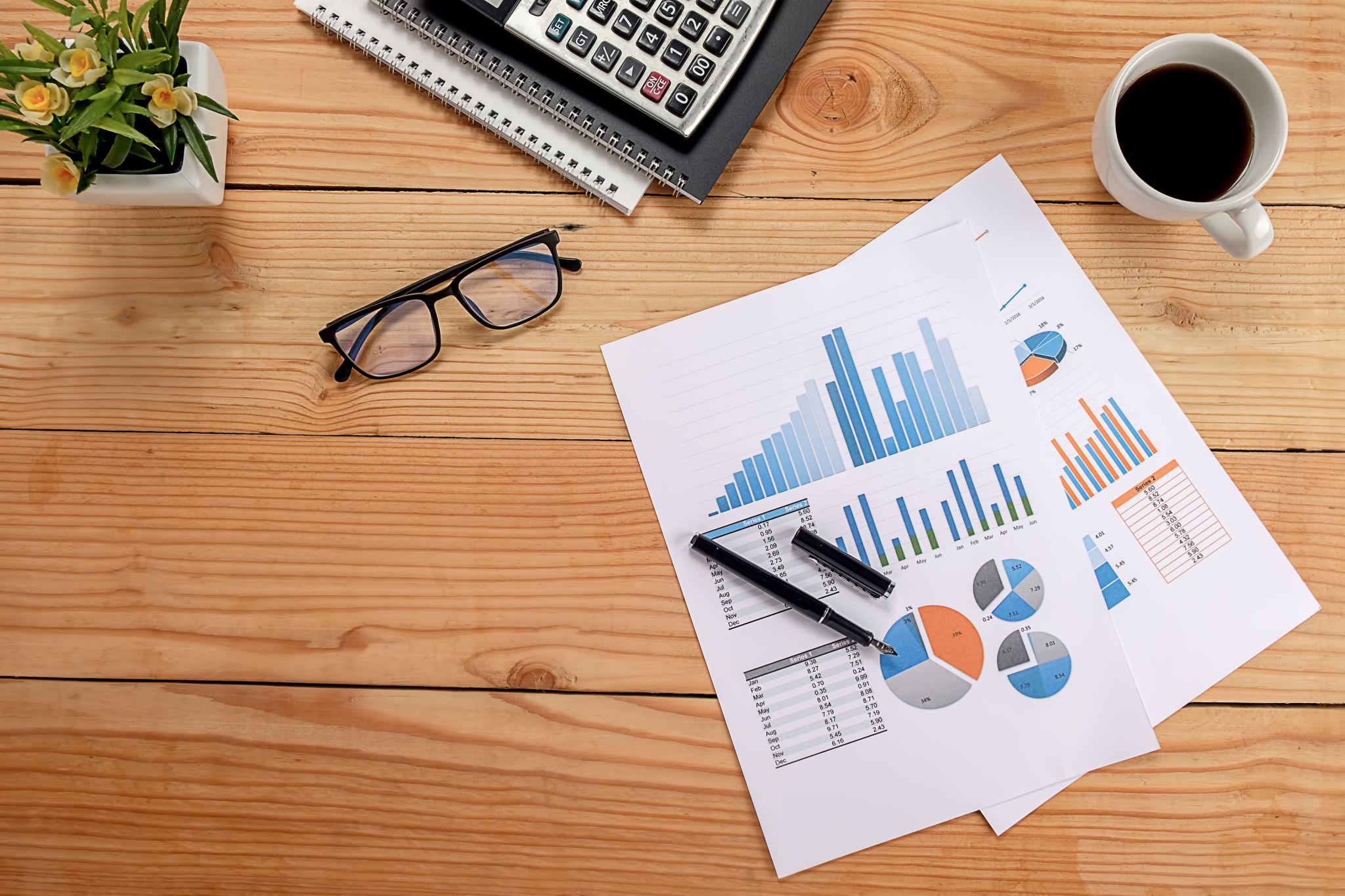 Zhodnocení praxe
Moje dosavadní praxe mi poskytla cenné praktické zkušenosti a znalosti v oblastech gastronomického průmyslu, finančního sektoru, automobilového průmyslu, telekomunikací, marketingu a účetnictví. Během svého působení jsem se seznámila s konkrétními procesy a postupy v každé z těchto společností, zdokonalila jsem své dovednosti v oblasti zákaznického servisu, cenotvorby, komunikace a profesionálního chování v pracovním prostředí.
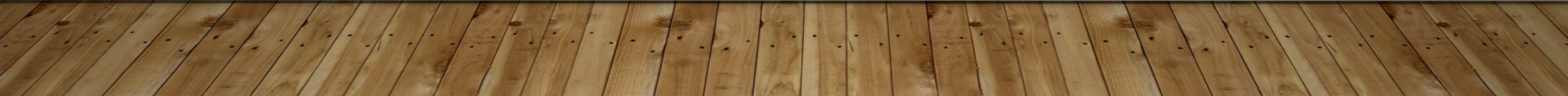 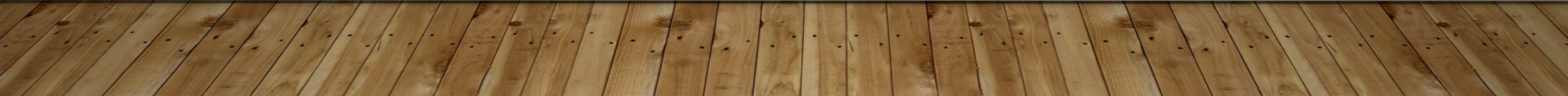 Děkuji za pozornost
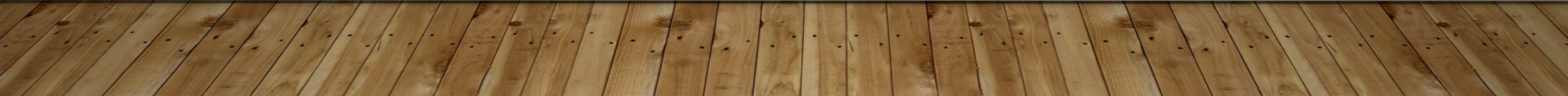 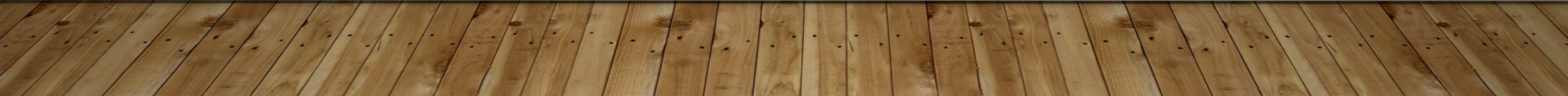